NEW Research
State and Local Employees Views on Their Jobs, Pay and Benefits
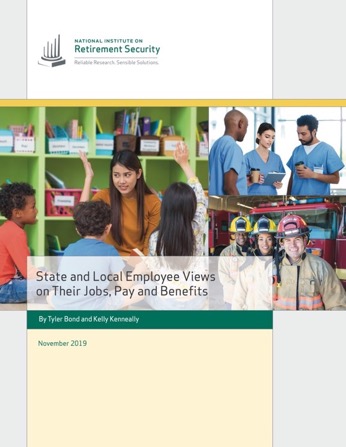 Webinar

November 18, 2019
2:00 PM ET
Agenda
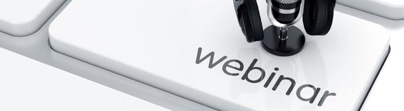 Introductions 

Research Review

Fact Sheets 

Q&A
2
Webinar Logistics
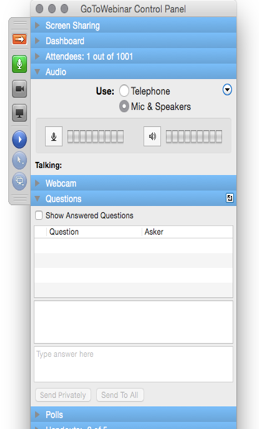 Attendees in listen only mode.

Questions welcome. Type question using “Question” function on control panel, and we will answer.

Audio, technical issues during webinar, call GoToWebinar at 1-800-263-6317.

Webinar replay will be available.
3
Speakers
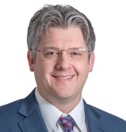 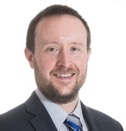 4
Why This Research?
State and local governments face challenges recruiting and retaining employees to deliver vital taxpayer services.  

Policymakers best positioned to meet growing workforce demands when they fully understand what drives employee job decision making. 

Develop deep understanding of how public employees view their jobs, benefits, as well as impacts of any cuts to benefits.  

Assess differing views by profession and younger workers.
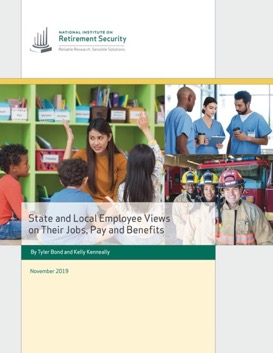 5
Methodology
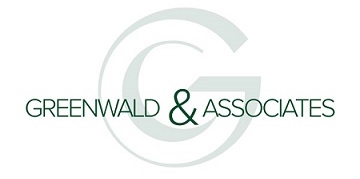 Conducted by Greenwald & Associates, information for this study was collected from online interviews between August 22 - September 12, 2019. 

A total of 1,118 public sector employees aged 18 and older completed the survey, including 362 teachers, 284 law enforcement personnel, 204 firefighters and 268 other public sector employees. All employees surveyed were required to be currently participating in a pension plan at their job. 

The final data were weighted by age, gender, and personal income to reflect the demographics within each of these professions according to the Census Bureau’s 2018 Annual Social and Economic Supplement to the Current Population Survey. The results were also weighted to reflect the distribution of these professions within the public sector workforce.
6
9 Key Findings
State and local employees place a high value on serving the public and their community, and are generally satisfied with their job despite high stress.  

Benefits are among the most important job features for state and local employees.

State and local employees have mixed views on the competitiveness of their salary. They are in agreement that their benefits are competitive -- but without a pension, their compensation is less competitive. 

Benefits are viewed as a powerful recruitment and retention tool across state and local government professions.
7
Key Findings (continued)
State and local government employees overwhelmingly have favorable views of pensions, with lasting retirement income and monthly checks the most important features. 

Most public workers feel they will be financially secure in retirement, but the vast majority of state and local employees are highly concerned about cuts to retirement benefits & government officials underfunding of pension plans. 

Cutting state and local employee benefits could drive them out of the public workforce. 

State and local employees say eliminating pensions for state and local workers has risks.

Millennials working in state and local generally share the views of Baby Boomers and GenXers on their job, serving the public, pay, and benefits.
8
Four Fact Sheets
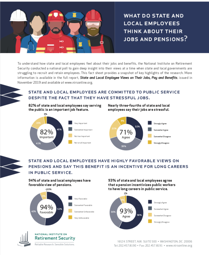 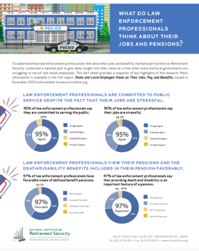 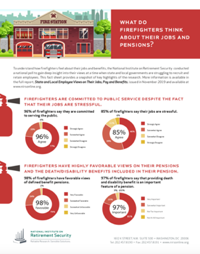 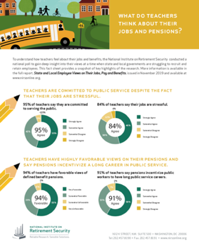 9
1  Key Finding
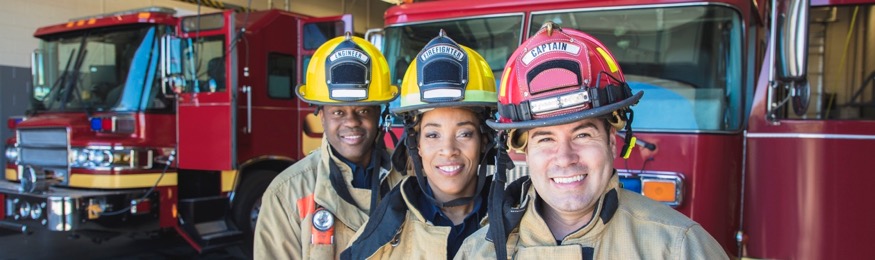 State and local employees place a high value on serving the public and their community, and are generally satisfied with their job despite high stress.
10
The majority of public employees satisfied with ability to serve the public.
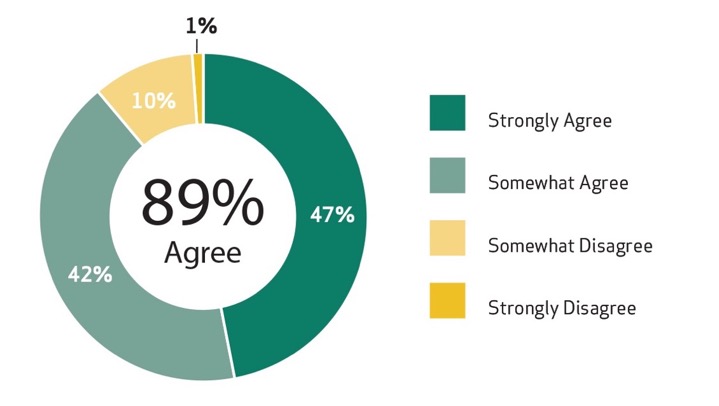 11
85% of public employees satisfied with their job.
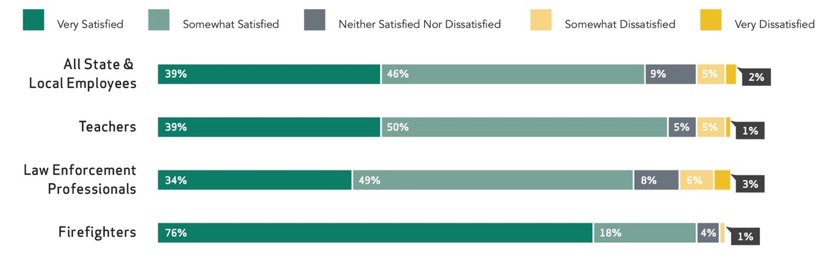 12
State and local employees more satisfied with benefits than salary.
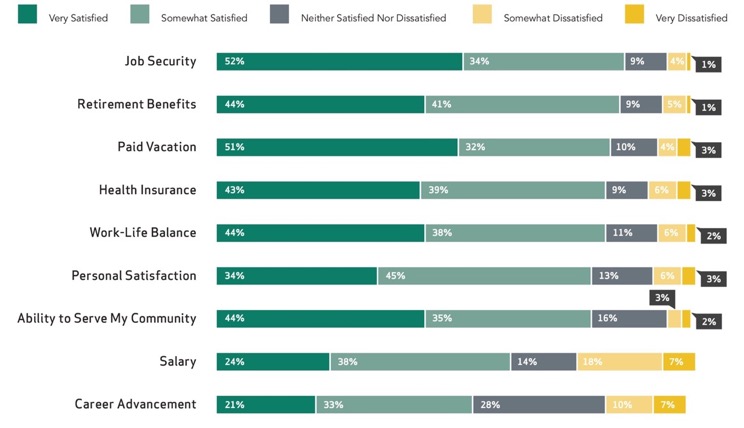 13
Nearly three-fourths of state and local employees say their jobs are stressful.
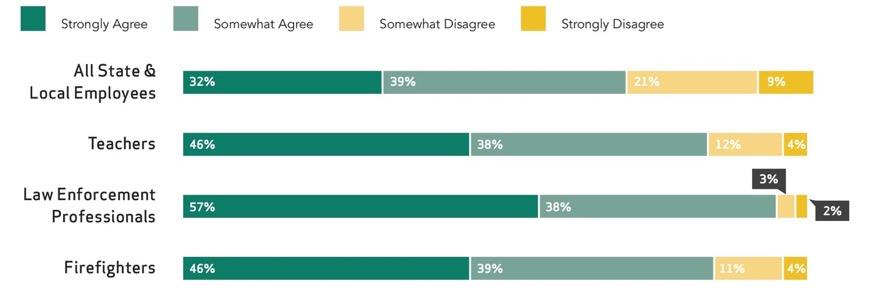 14
2 Key Finding
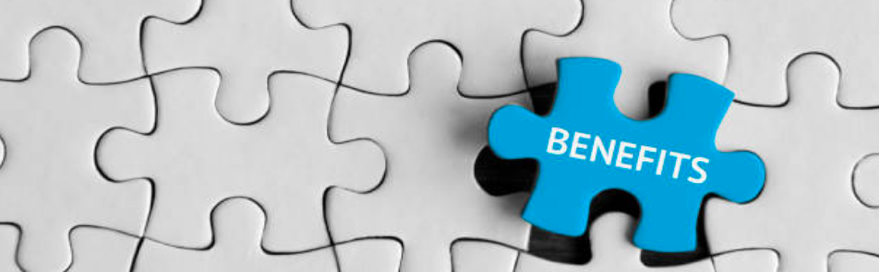 Benefits are among the most important job features for state and local employees.
15
Benefits are more important job feature than salary for state and local employees.
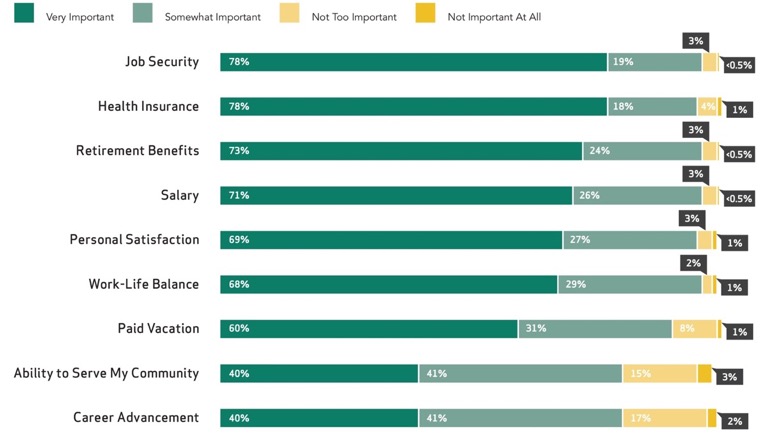 16
Across professions, healthcare is highly important job feature.
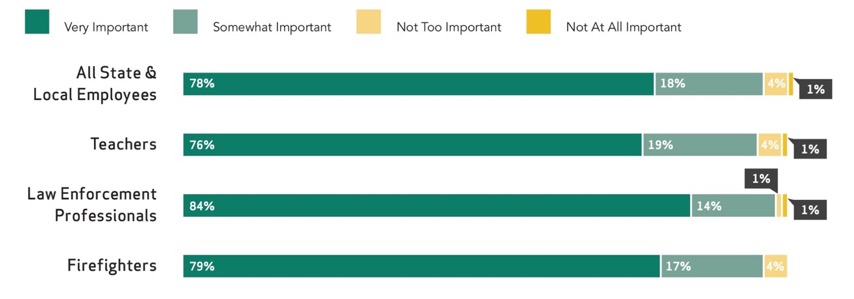 17
Across profession, retirement benefits are highly important job feature.
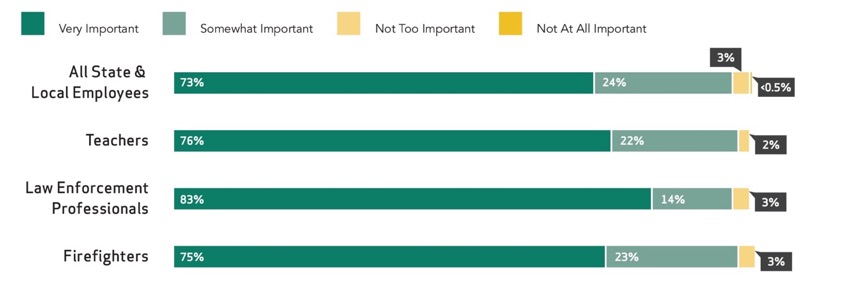 18
3 Key Finding
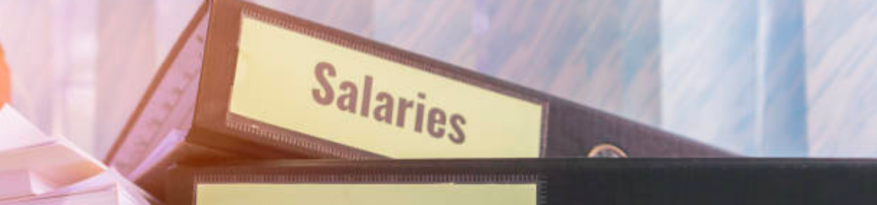 State and local employees have mixed views on the competitiveness of their salary. They are in agreement that their benefits are competitive -- but without a pension, their compensation is less competitive.
19
State and local employees have mixed views on the competitiveness of their salary.
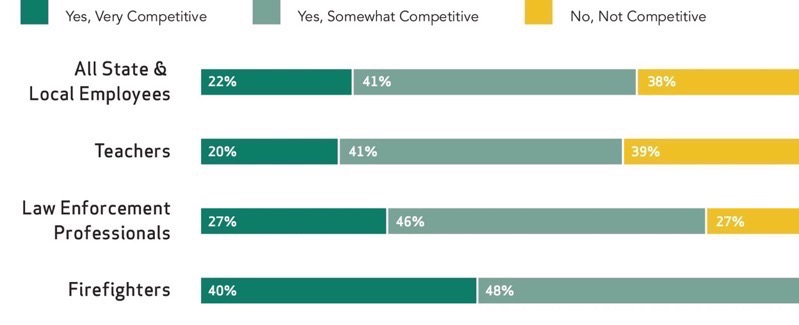 20
But, they agree they could earn a higher salary in the private sector.
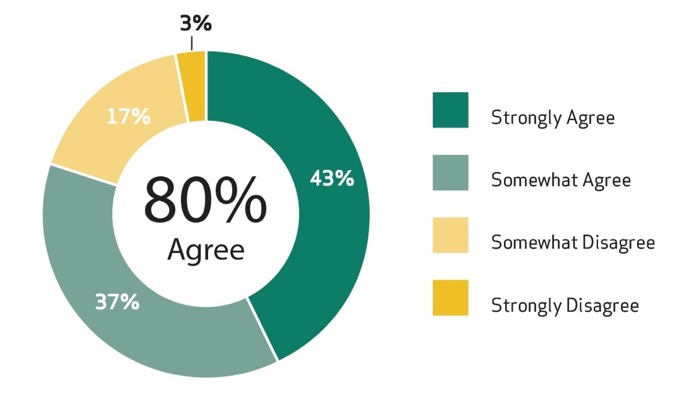 21
The vast majority (88%) agree that their retirement benefits are competitive.
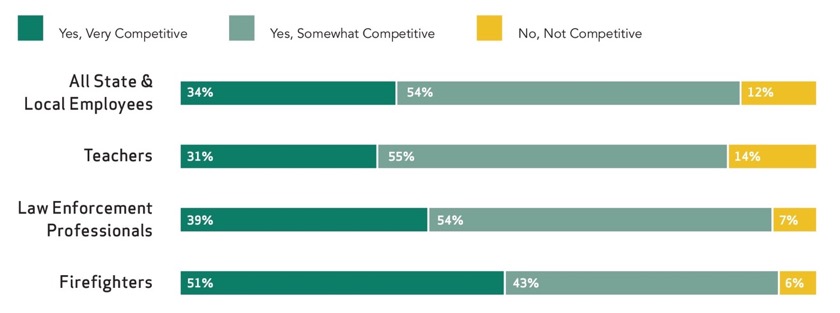 22
And the vast majority (80%) agree that their total compensation is competitive.
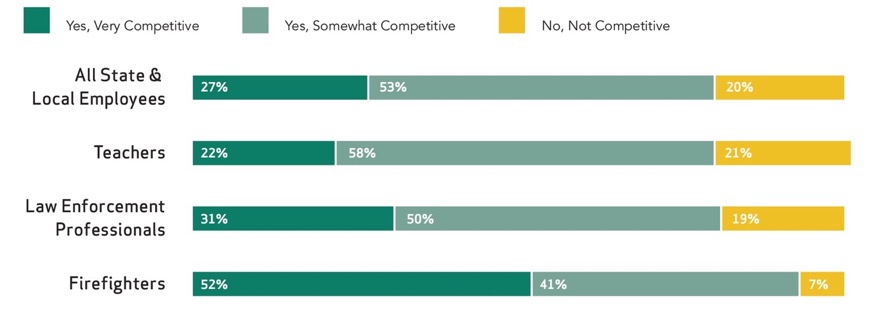 23
But they views their total compensation as less competitive when it lacks a pension.
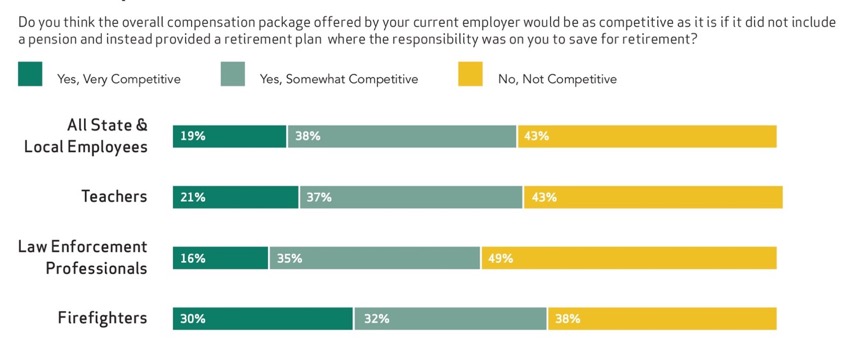 24
4 Key Finding
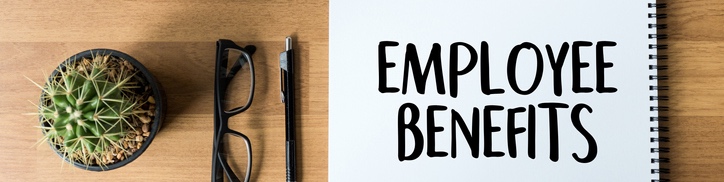 Benefits are viewed as a powerful recruitment and retention tool across state and local government professions.
25
Nearly all (93%) say pensions are an incentive for long public service careers.
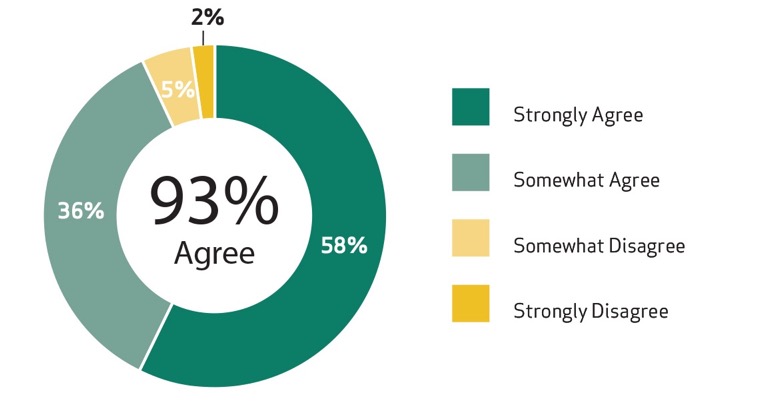 26
72% say a pension is a major reason state and local workers chose a career in public service.
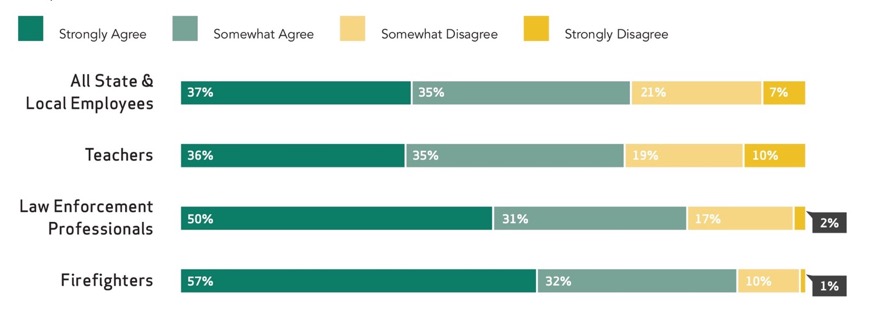 27
86% say a pension is a major reason state and local workers stay public service.
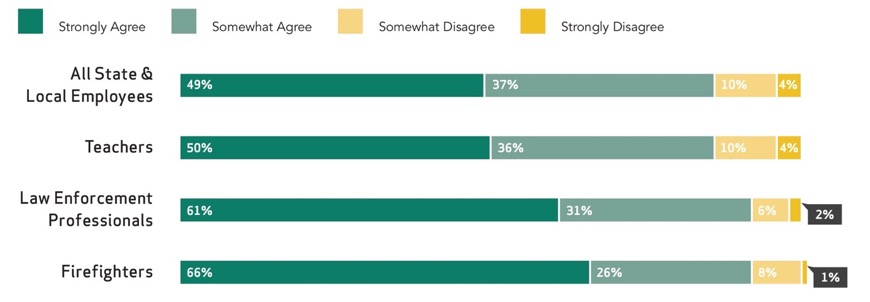 28
State and local workers also agree healthcare benefits also important reason for selecting public sector job.
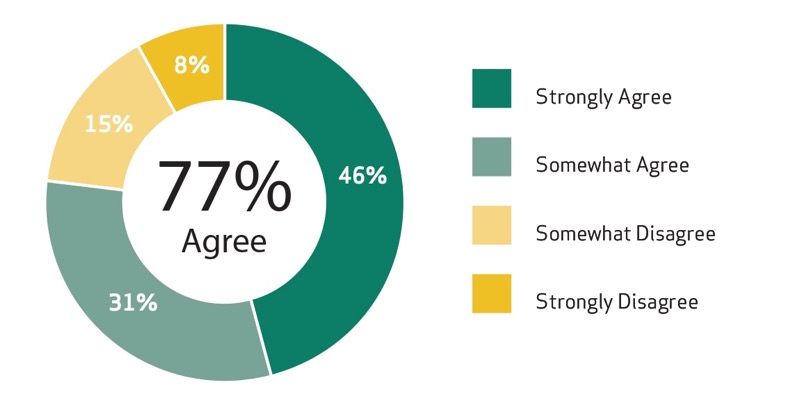 29
94% of state and local workers agree pensions effective for attracting new employees to public jobs.
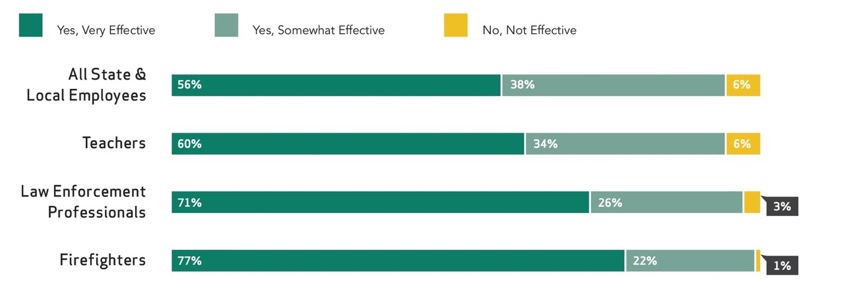 30
94% of state and local workers agree pensions effective for retaining employees.
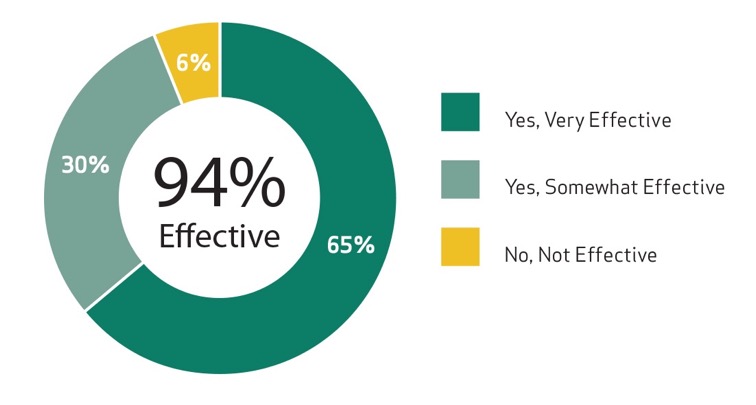 31
89% plan to stay in jobs until retirement or unable to work.
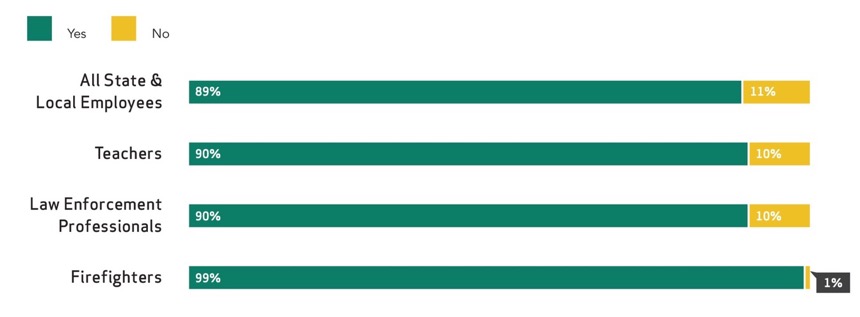 32
5 Key Finding
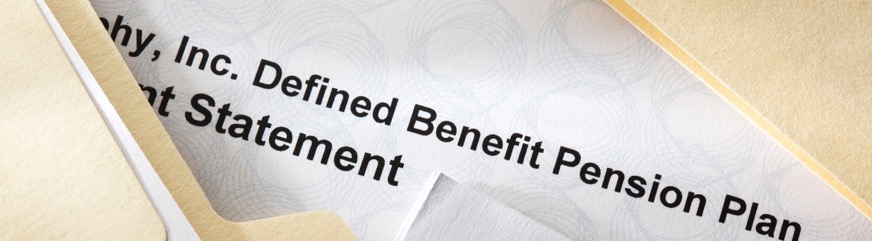 State and local government employees overwhelmingly have favorable views of pensions, with lasting retirement income and monthly checks the most important features.
33
94% plan have favorable views of pensions.
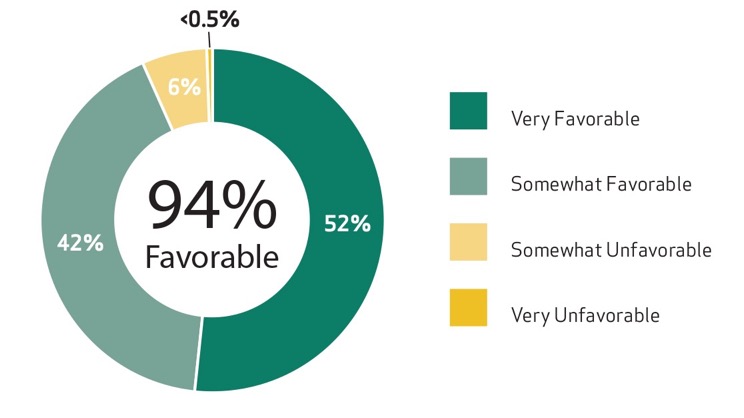 34
Lasting income and a monthly check are important features of pensions to state and local workforce.
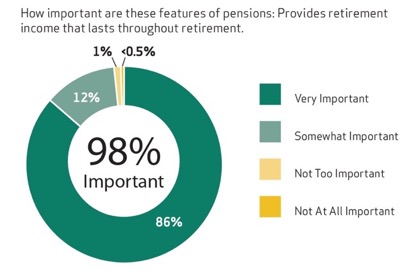 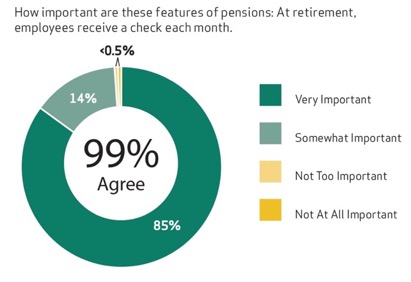 35
6 Key Finding
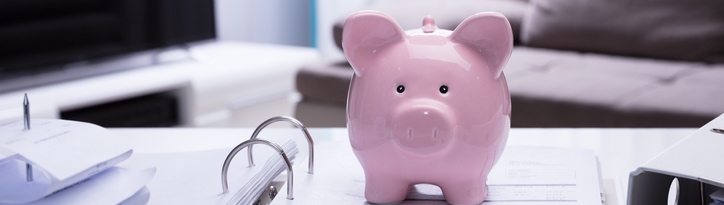 Most state and local employees feel they will be financially secure in retirement, but the vast majority of are highly concerned about cuts to retirement benefits & government officials underfunding of pension plans.
36
Nearly three-fourths of state and local workers are confident they will be financially secure in retirement.
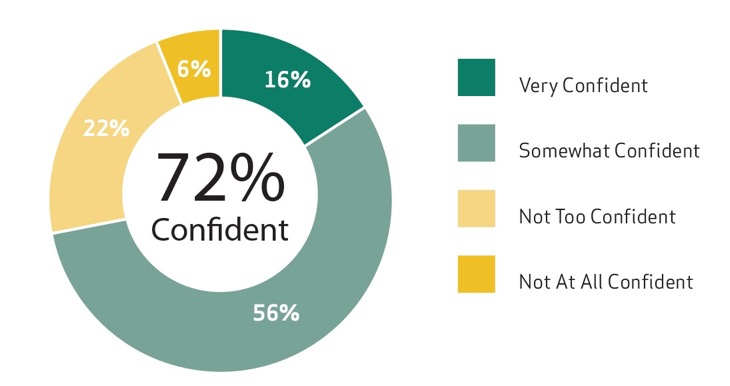 37
State and local workforce agrees pensions better than 401(k)-style individual accounts for maintaining standard of living in retirement.
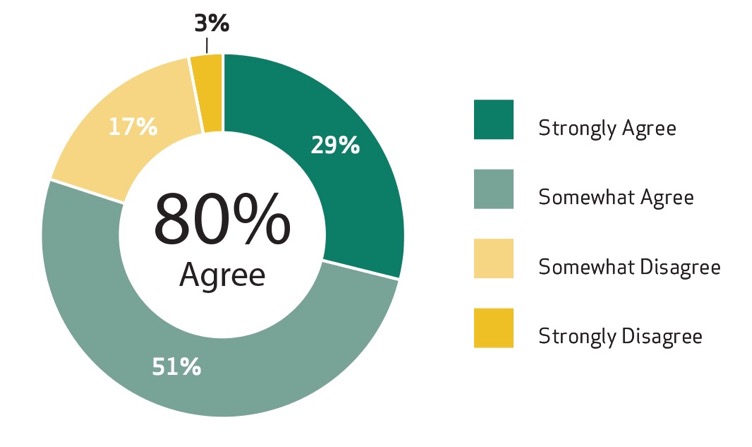 38
But most are concerned about cuts to their pensions.
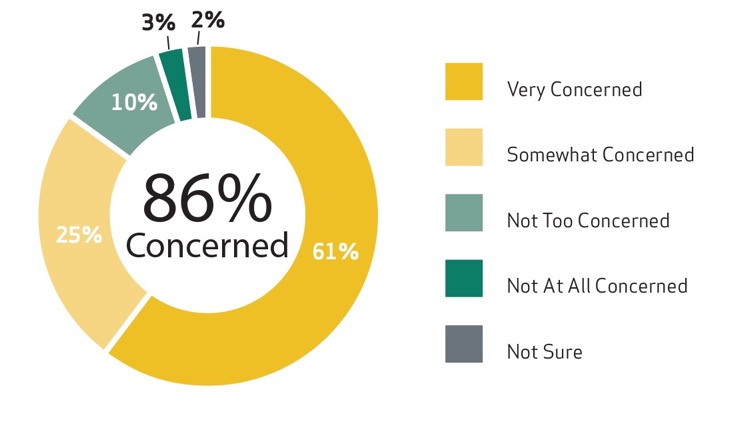 39
And they also are worried about COLA cuts.
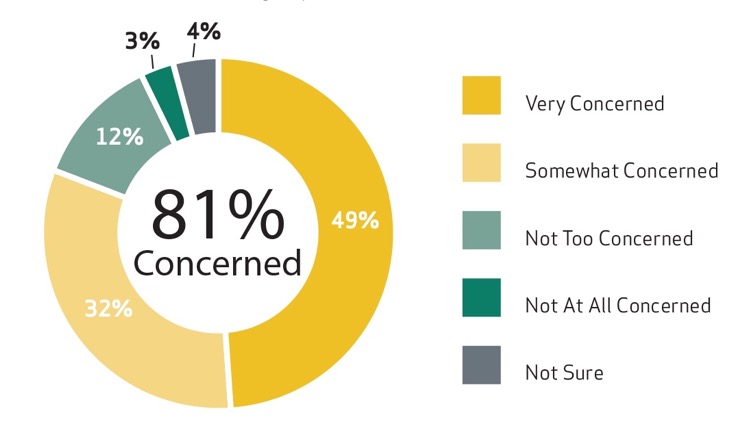 40
And underfunding of pensions by government officials is a concern for state and local employees.
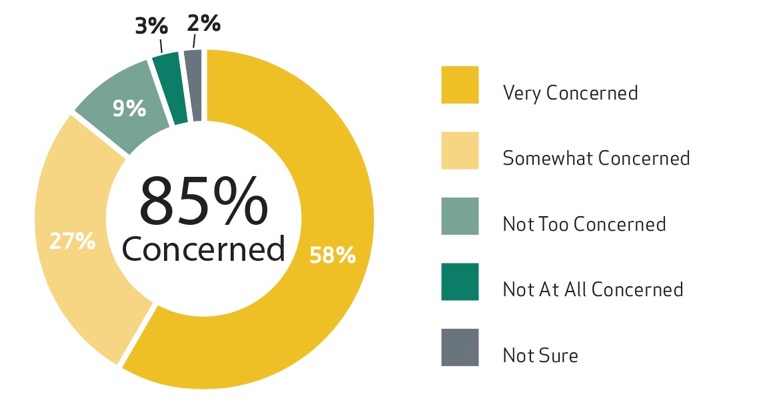 41
7 Key Finding
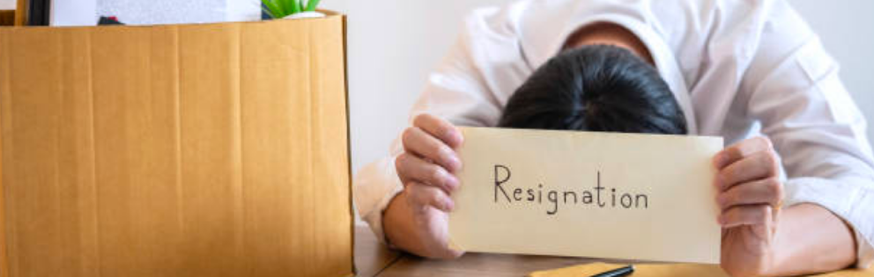 State and local employees say cutting employee benefits could drive them out of the public workforce.
42
More than half of state and local employees say switching out of pensions would make them more likely to leave their job.
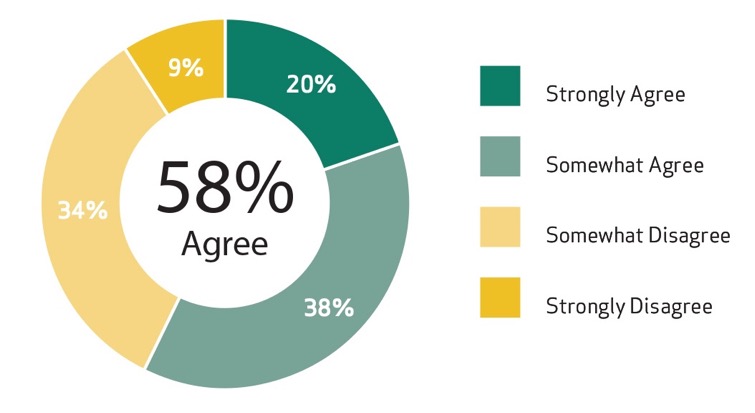 43
Nearly three-fourths of state and local workers say they’re more likely to their leave job if pension cut.
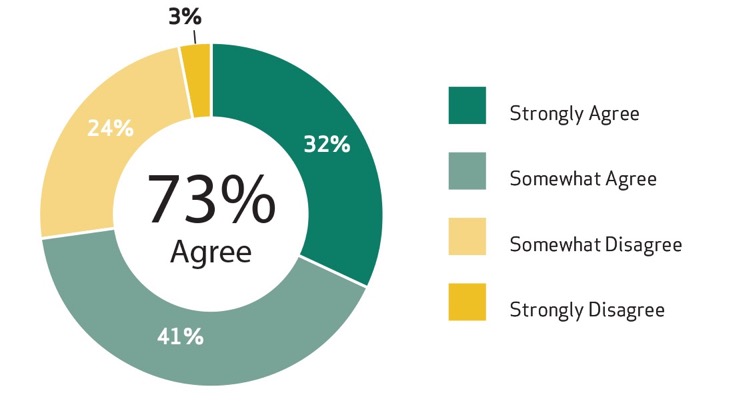 44
More than three-fourths of state and local workers say they’re more likely to their leave job if healthcare cut.
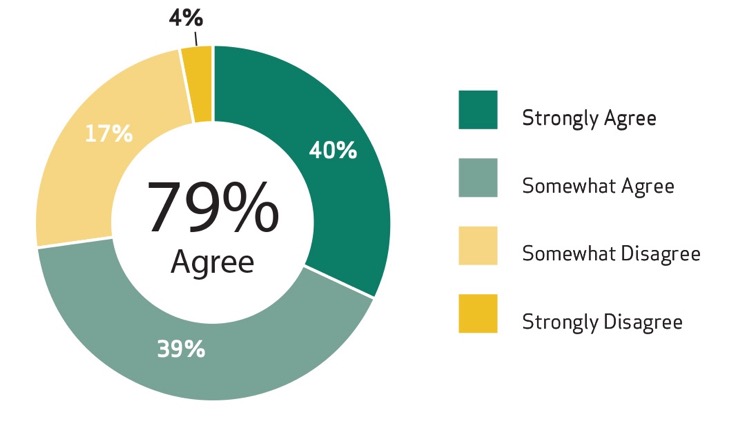 45
8 Key Finding
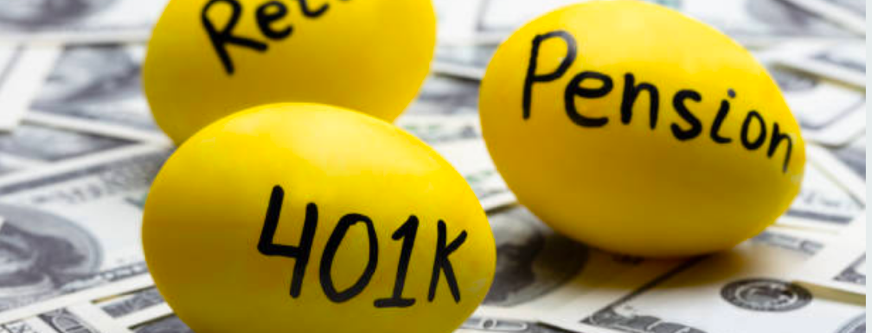 State and local employees say eliminating pensions has risks.
46
Most state and local workers say eliminating pensions would weaken public safety.
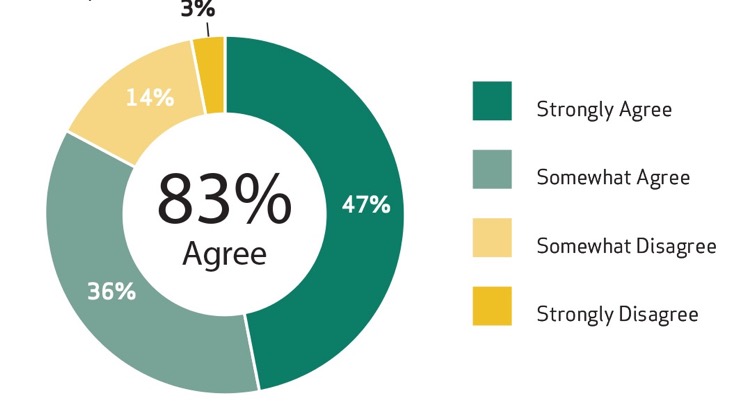 47
Most state and local workers say eliminating pensions would weaken education system.
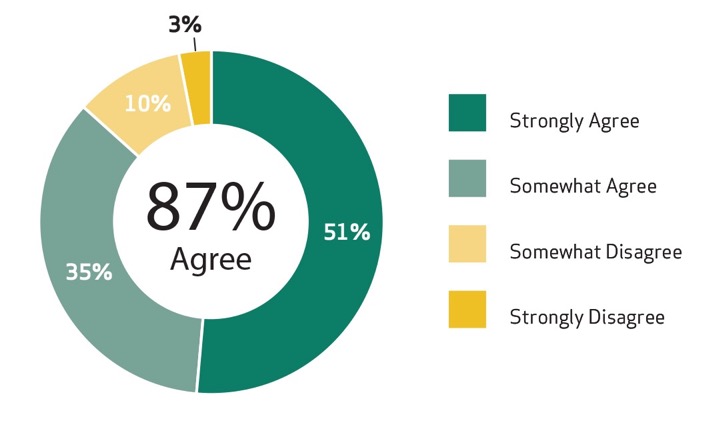 48
Nearly all state and local workers say eliminating pensions would harm recruitment and retention.
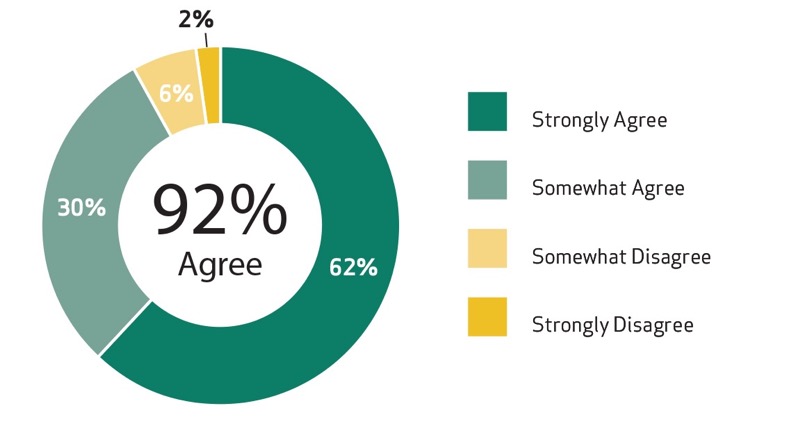 49
9 Key Finding
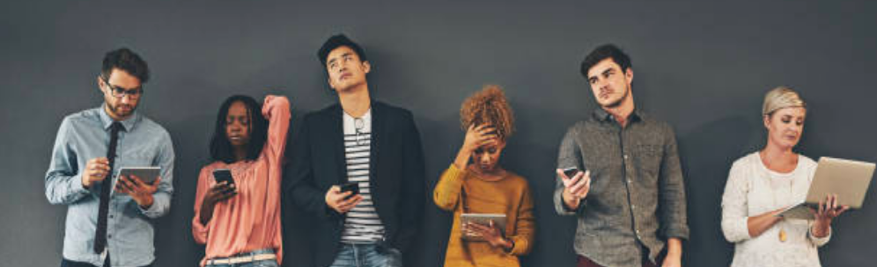 Millennials working in state and local government generally share the views of Baby Boomers and GenXers on their job, serving the public, pay, and benefits.
50
84% of Millennials working in state and local government are satisfied with their job.
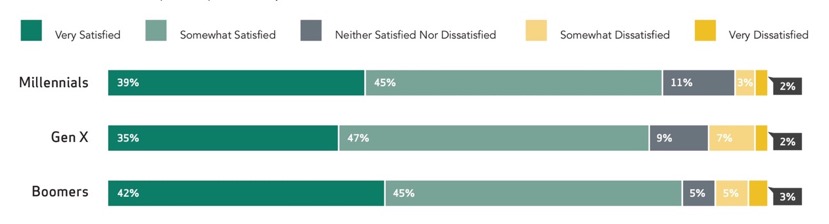 51
80% of Millennials working in state and local government say they could earn a higher salary in the private sector.
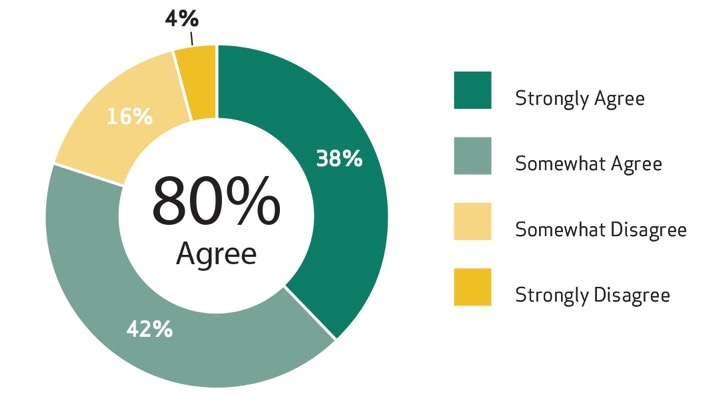 52
Nearly all Millennials working in state and local government have favorable views of pensions.
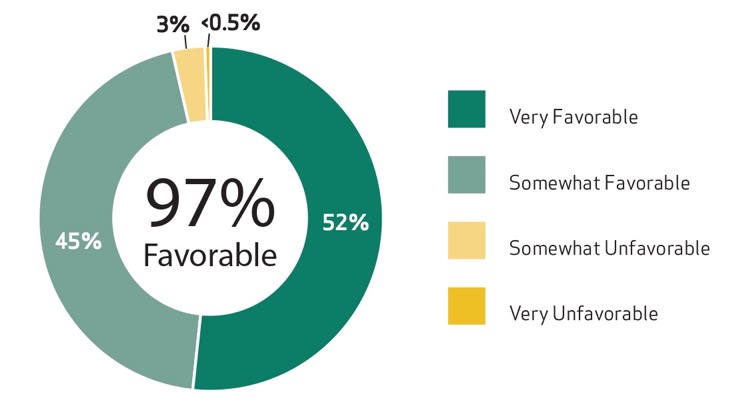 53
More than three-fourths of Millennials agree a pension is better than a 401(k) for maintaining their standard of living in retirement.
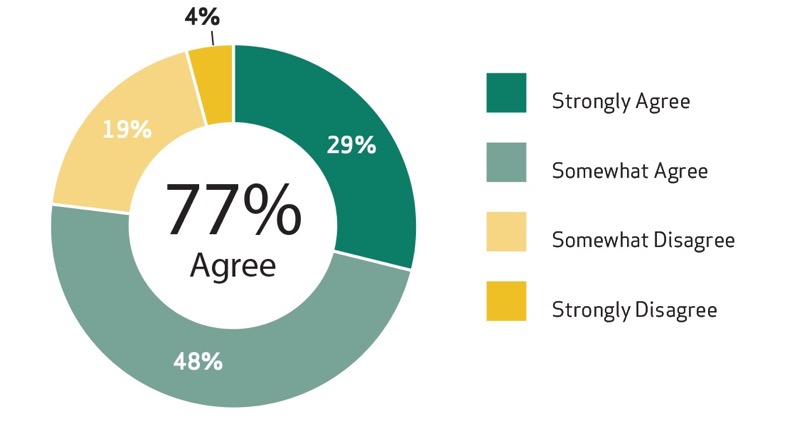 54
More than half of Millennials in state and local government agree switching out of pension would make them more likely to leave their job.
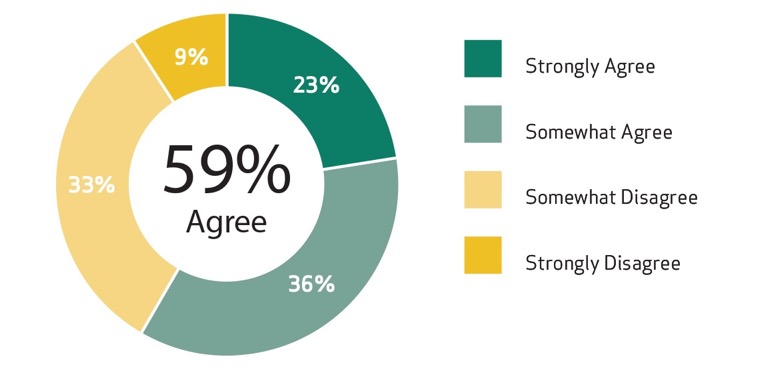 55
Most Millennials in state and local government say they plan plan to stay with employer until retirement or until can’t work.
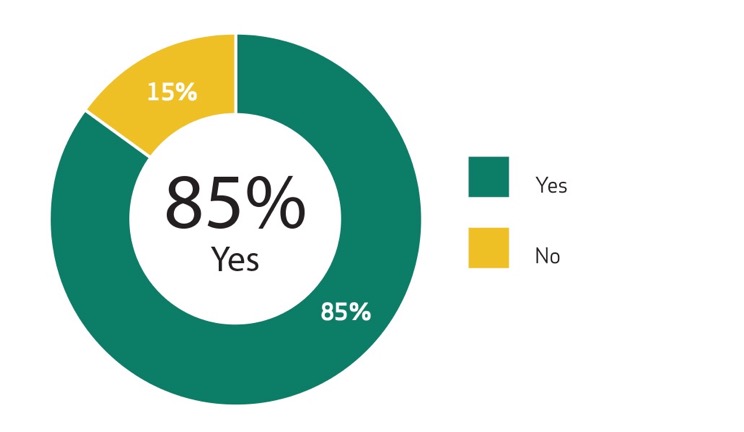 56
Three-fourths of Millennials in state and local government agree  a pension is a major reason they chose a public sector job.
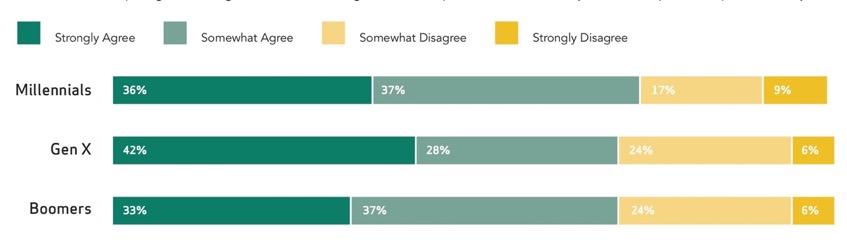 57
Most Millennials in state and local government agree  a pension is a major reason they stay in their job.
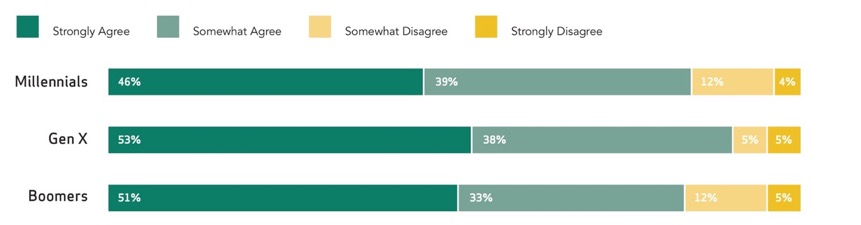 58
State & Local Employees Fact Sheet
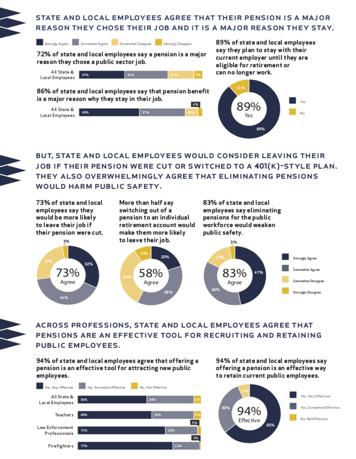 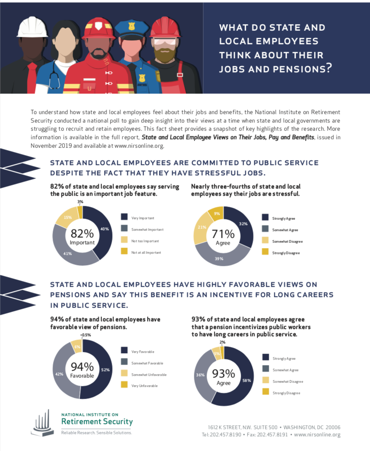 59
Law Enforcement Fact Sheets
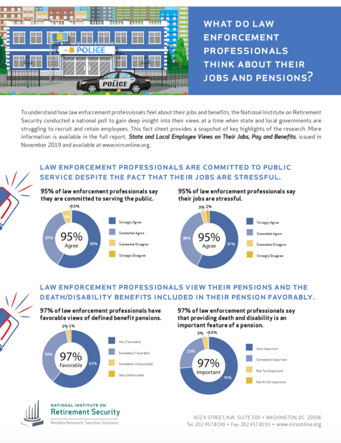 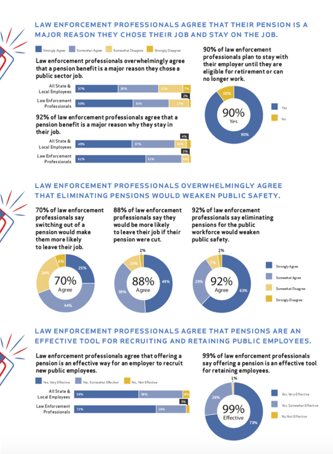 60
Teacher Fact Sheets
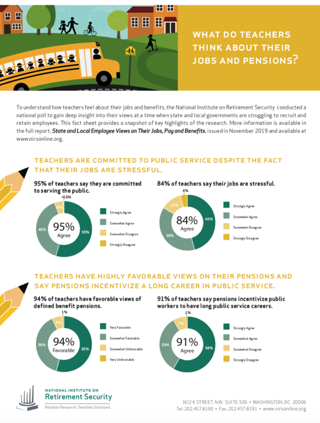 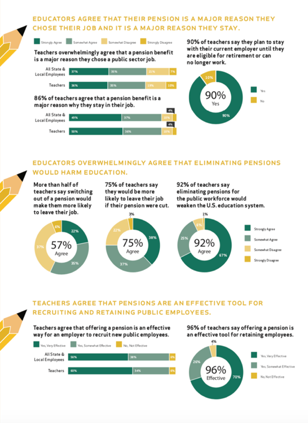 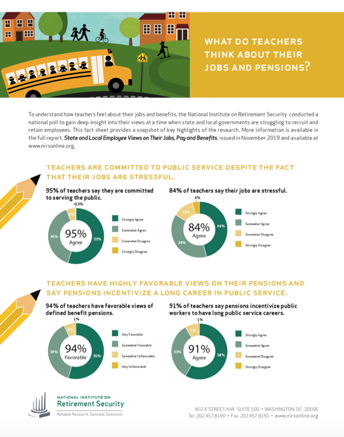 61
Firefighter Fact Sheets
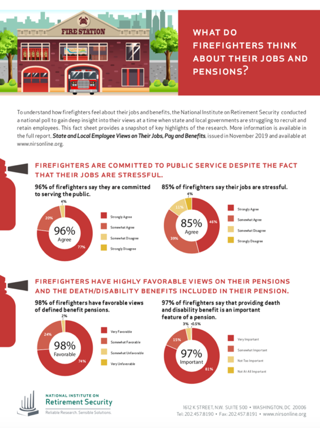 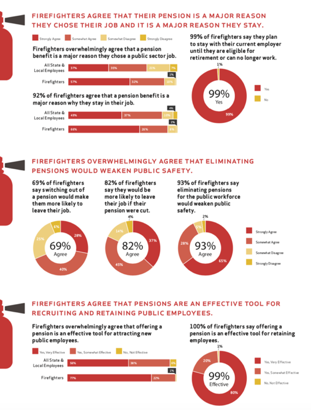 62